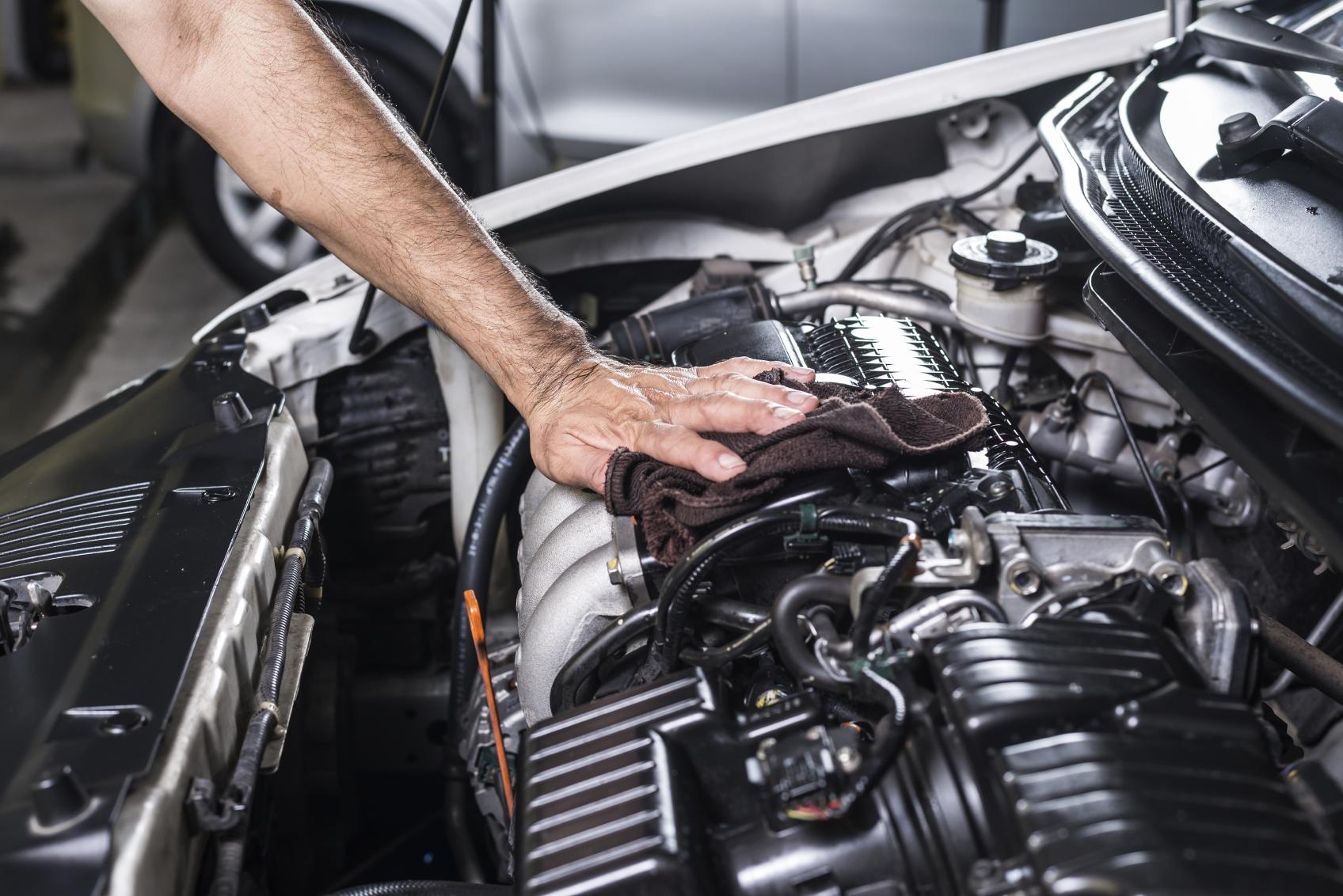 SMART
SOLUTIONS
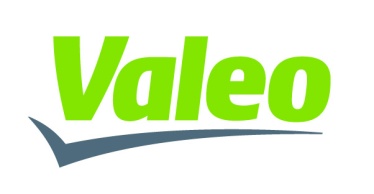 FullPACK
DMFTM
Make your workshop life easier 
with all-in-1 clutch solutions
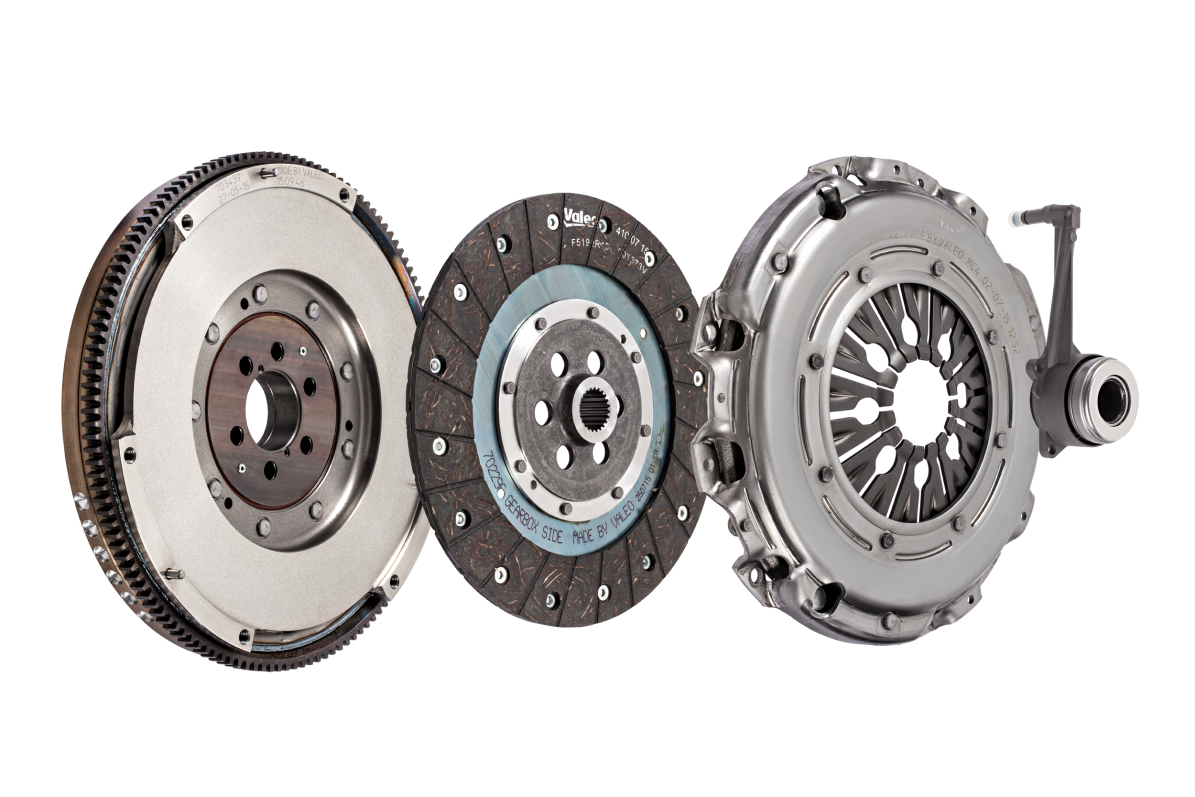 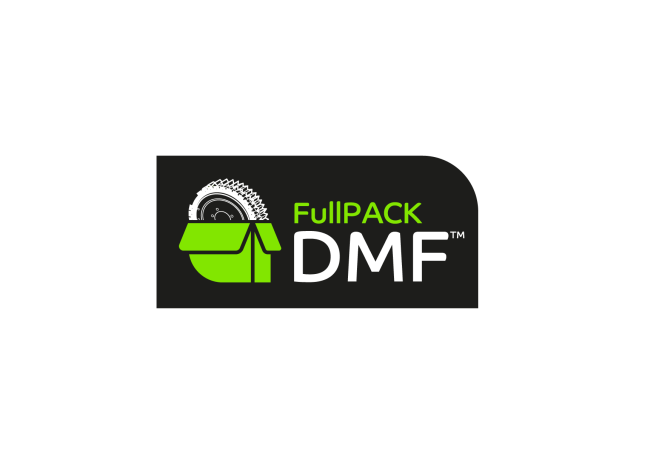 71%*
coverage of European parc



* DMF and Valeo FullPACKDMFTM
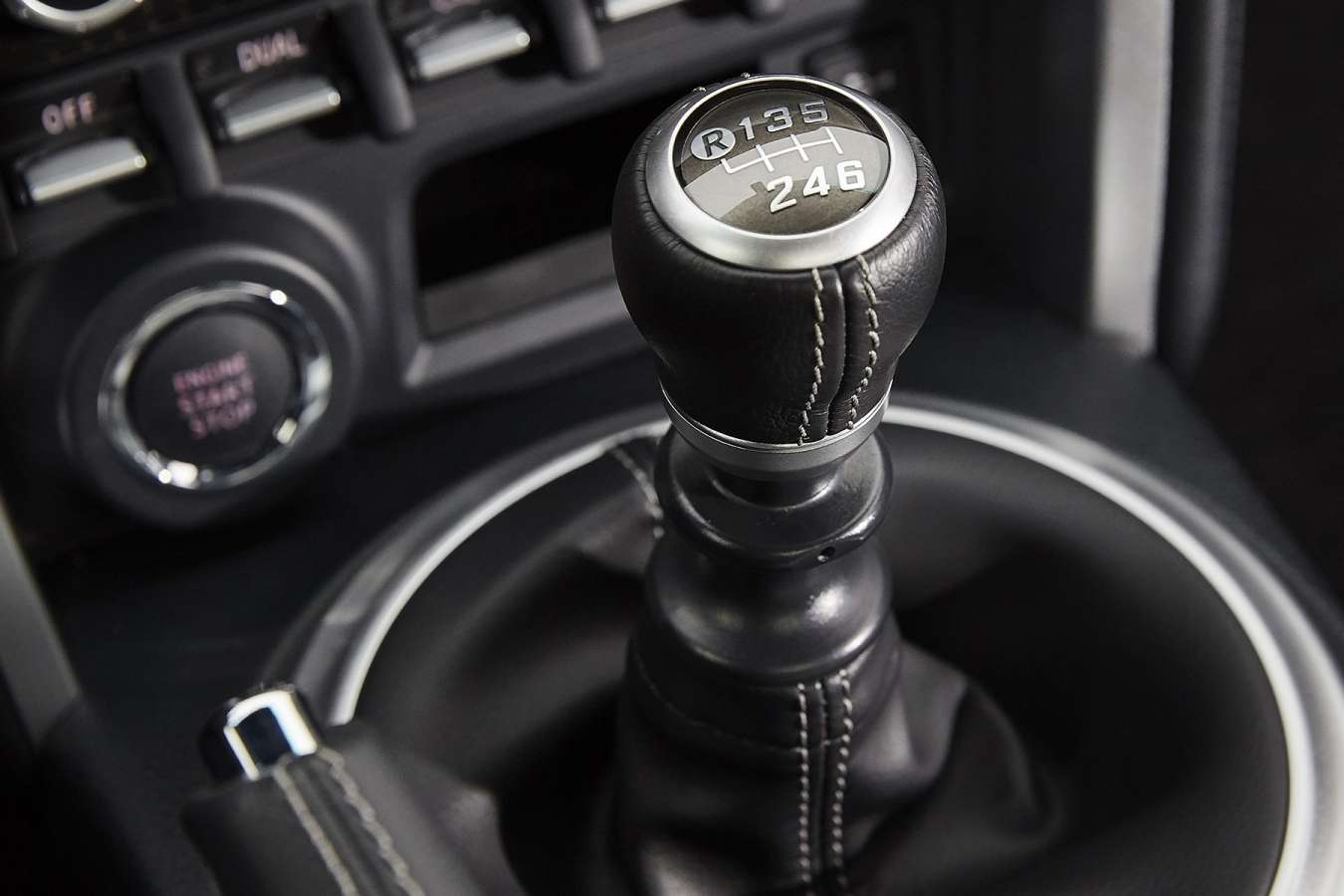 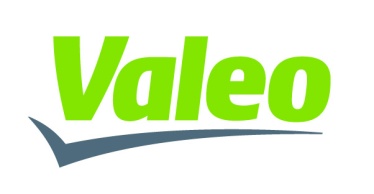 FullPACK DMFTM
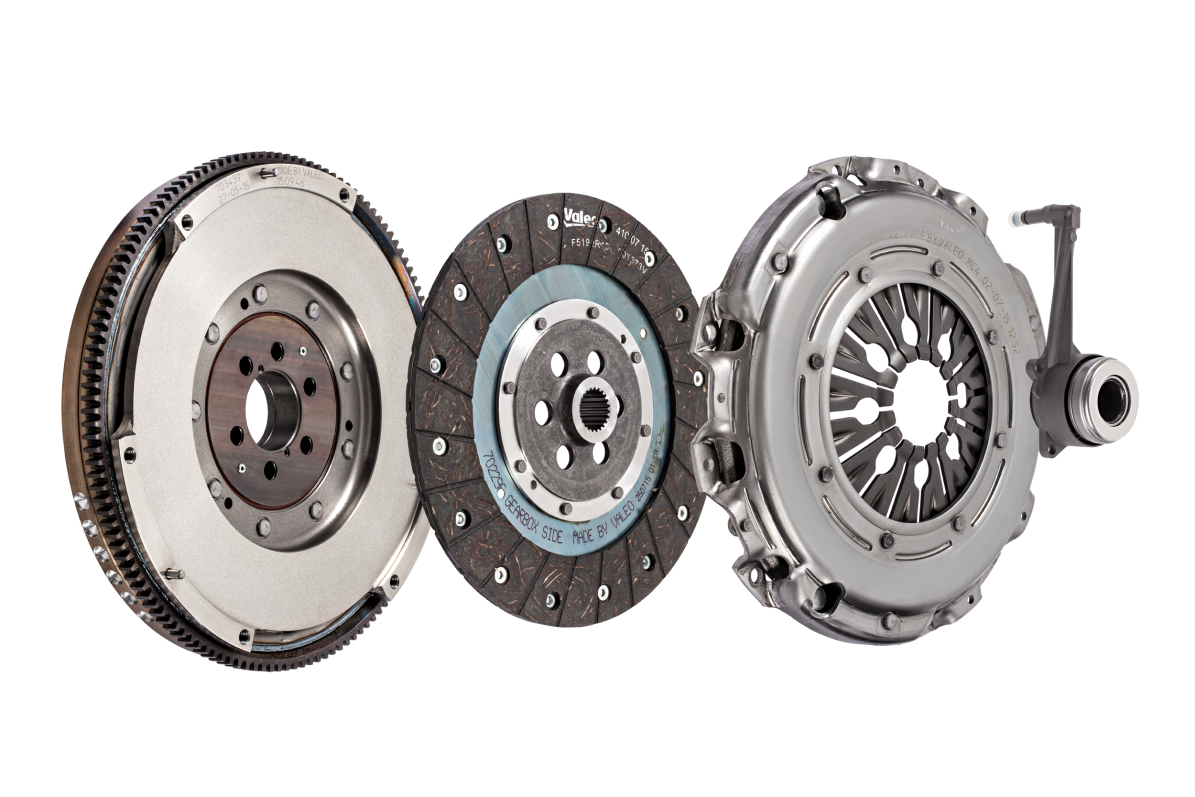 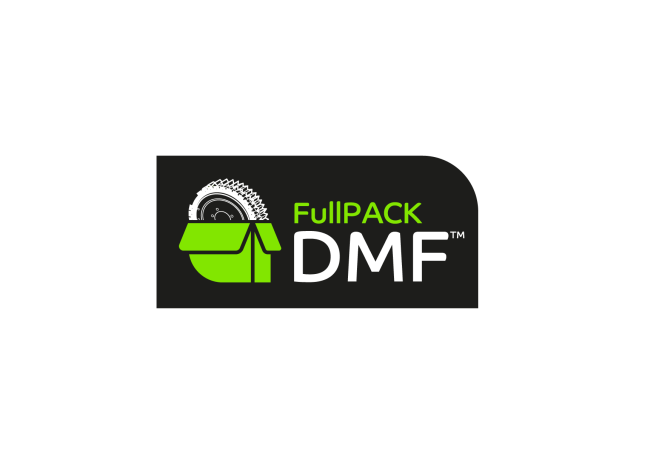 124 
FullPACK DMFTM
+49 P/N to come 
by Q1 2019
216 
Dual Mass Flywheels
++26 P/N to come 
by Q1 2019
+70%
sales growth in 2018 on Valeo FullPackDMFTM
Share of Valeo FullPackDMFTM 
sales per car manufacturer origin
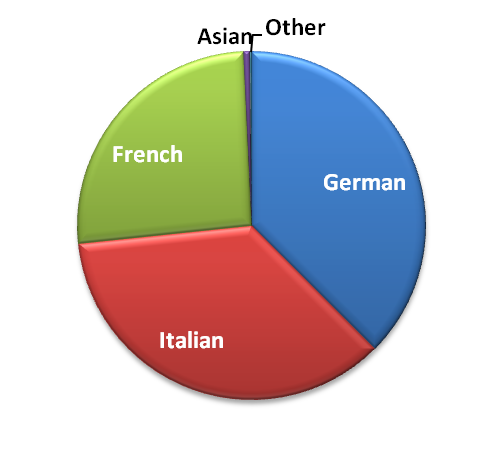 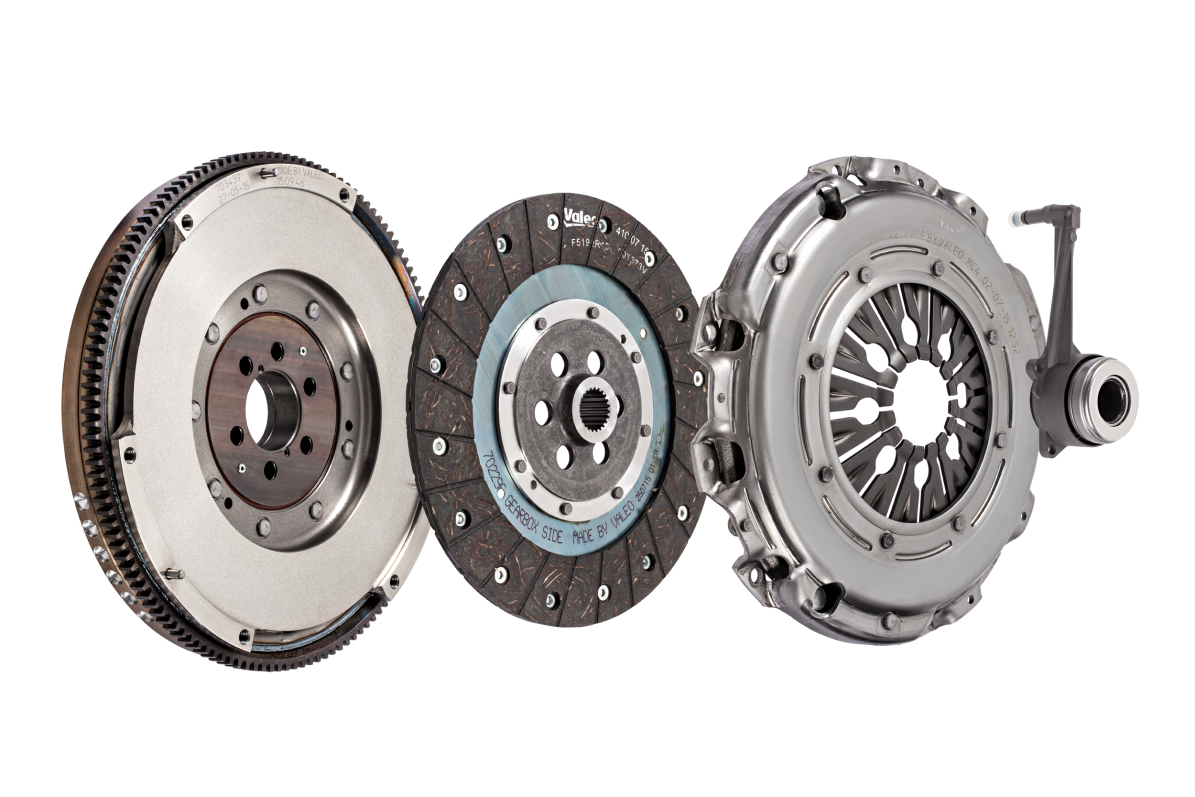 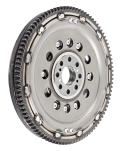 [Speaker Notes: Why is Valeo a legitimate player for the aftermarket solution in this range?
Legitimacy via technology or beacause leader or because OE adquisitions
Market share OE or growth OE
Innovation OE/IAM
Quality references (awards)
Integration in Valeo Group strategy (smart, green solutions...)
Product regognition IAM or OE]
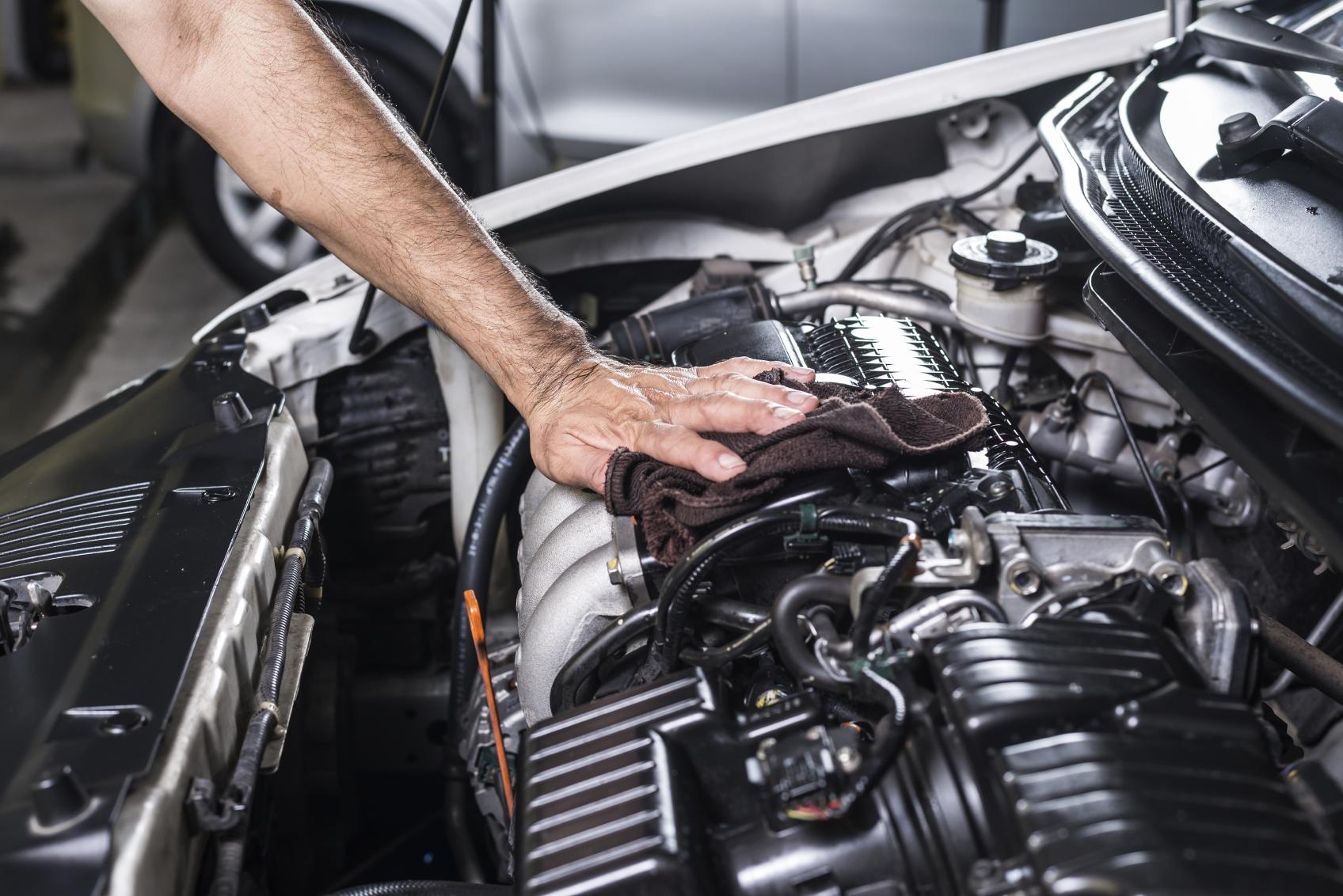 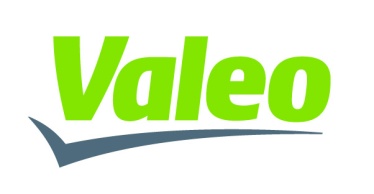 DMF RANGE
LEGITIMATE POSITIONING
95 years O.E. expertise dedicated 
to clutch systems
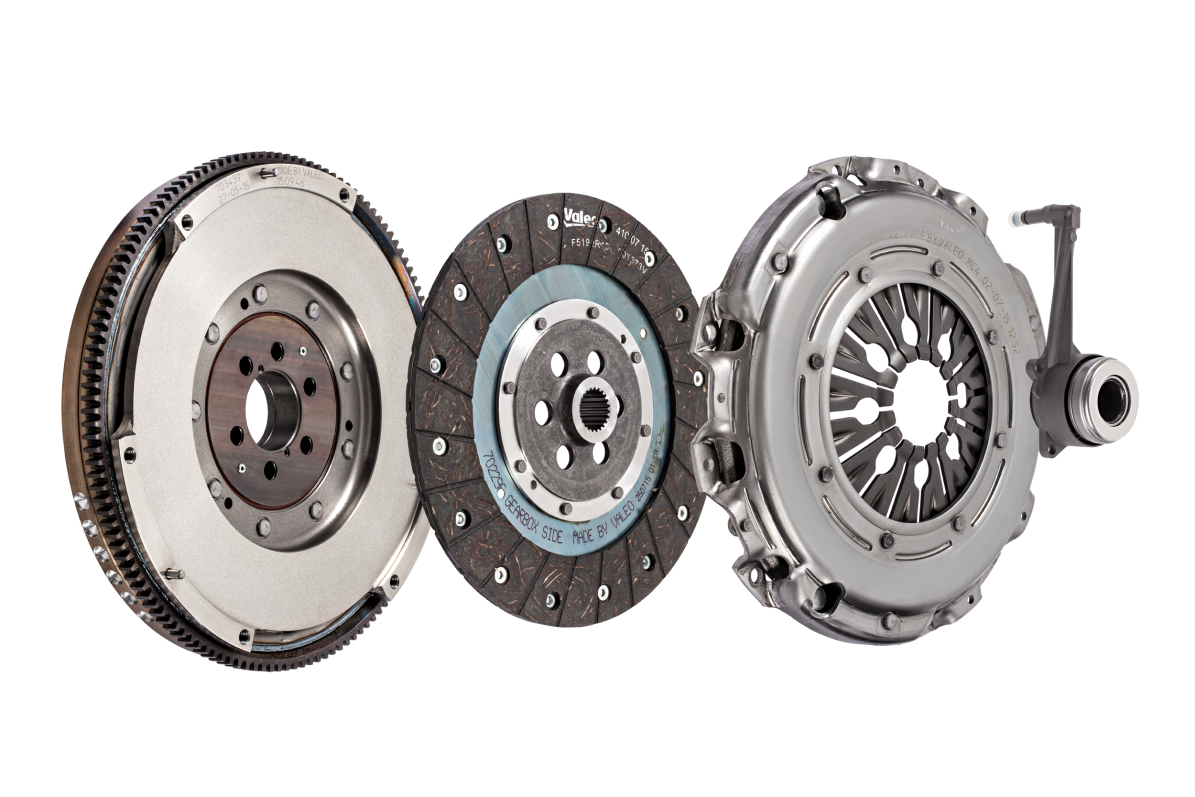 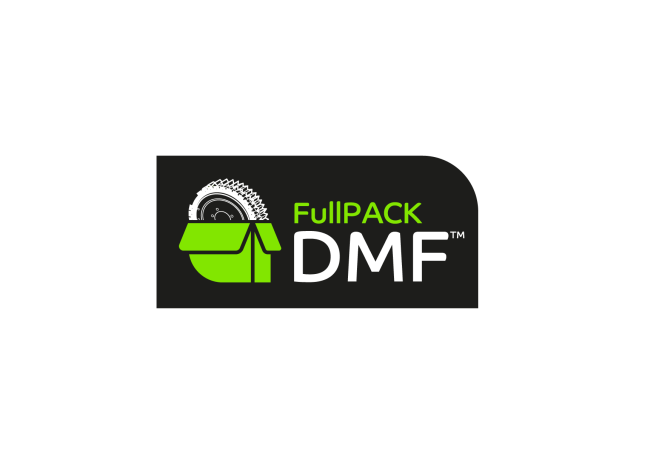 Valeo produces DMF in its O.E. plants in Italy, Spain, Turkey, Korea and China
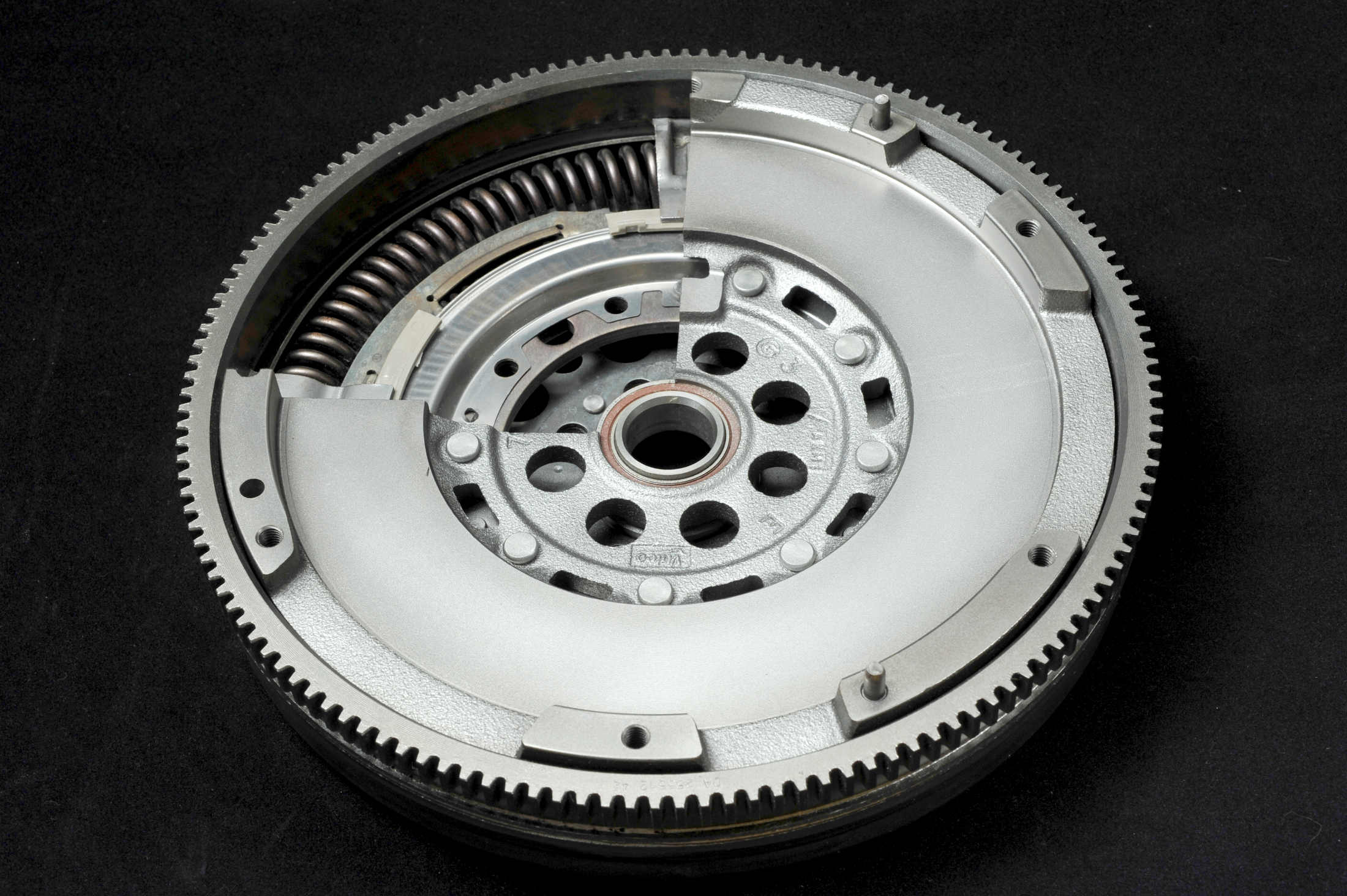 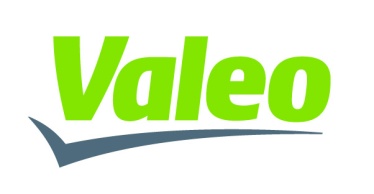 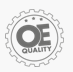 FullPACK DMFTM
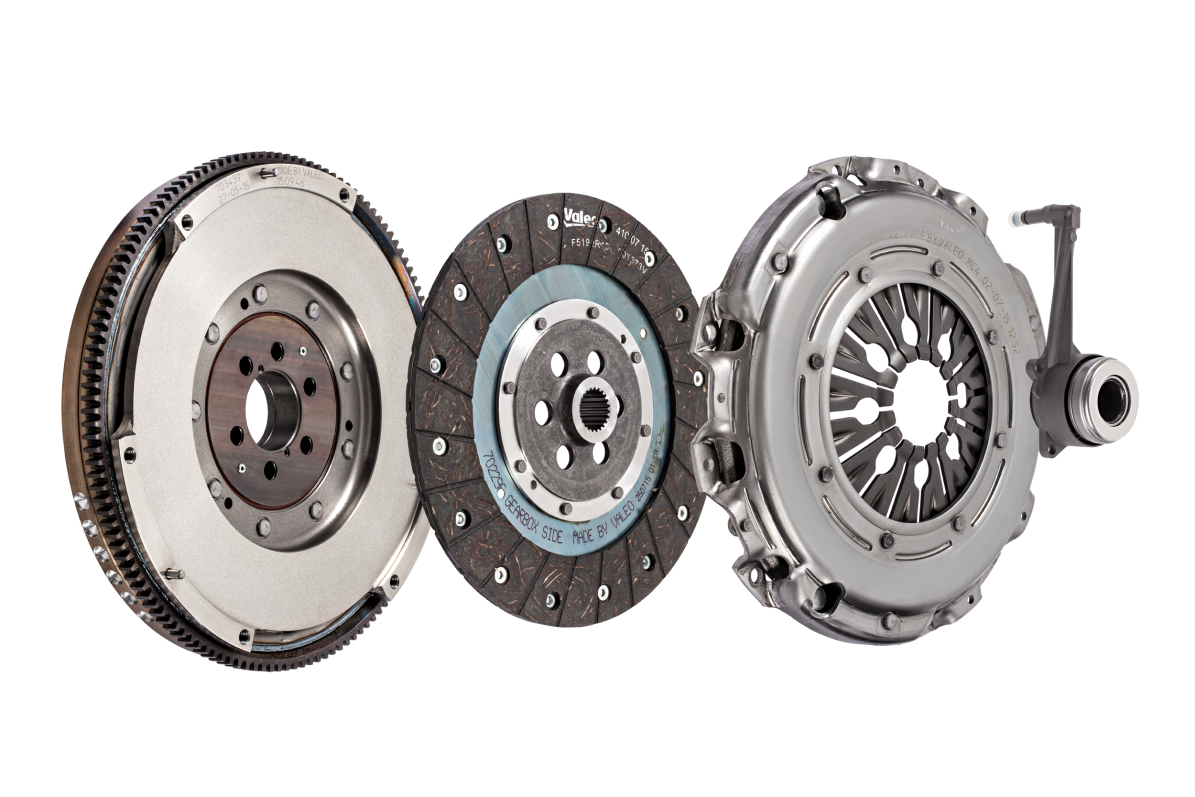 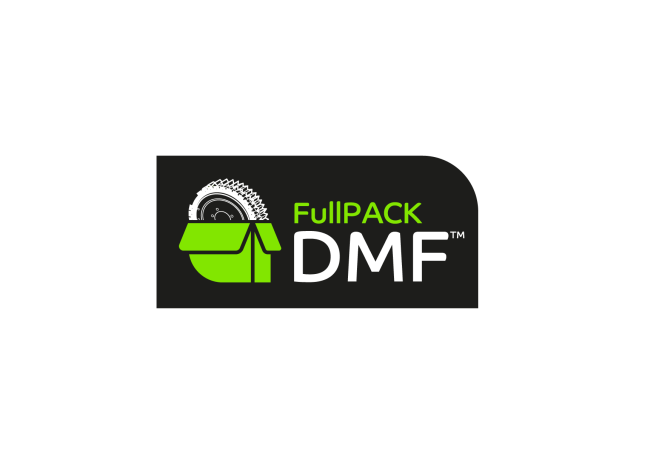 O.E. DMF manufacturer 
for German, French, Italian, Asian and American car applications
DMF innovator

Valeo
VBladeTM DMF





More than 80 patents
RECOGNIZED EXPERT
in clutch systems
Since 1923
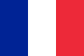 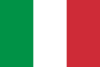 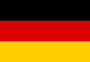 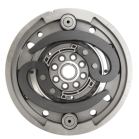 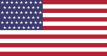 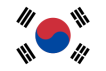 [Speaker Notes: Why is Valeo a legitimate player for the aftermarket solution in this range?
Legitimacy via technology or beacause leader or because OE adquisitions
Market share OE or growth OE
Innovation OE/IAM
Quality references (awards)
Integration in Valeo Group strategy (smart, green solutions...)
Product regognition IAM or OE]
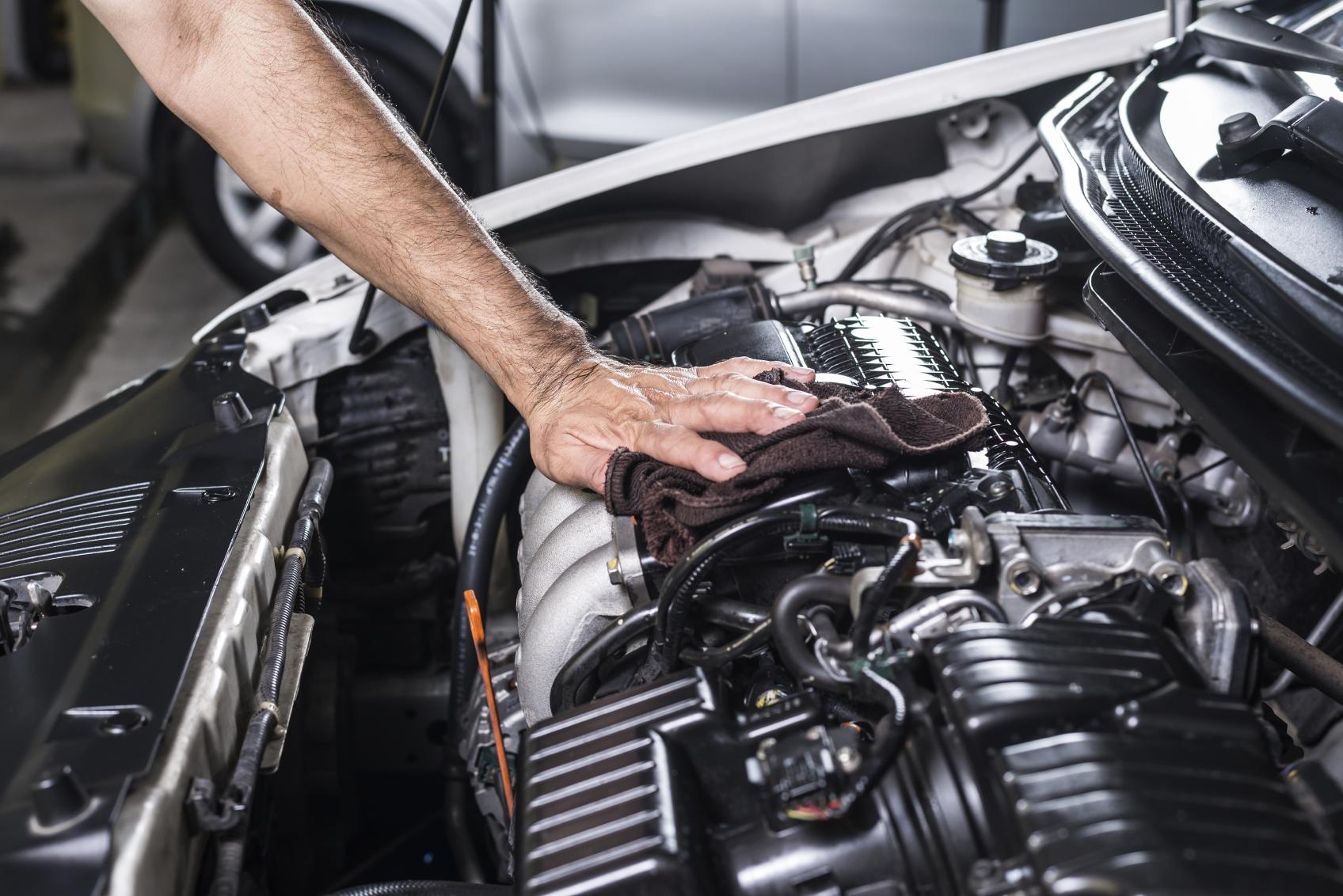 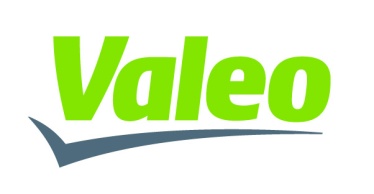 DMF RANGE 
WHY CHOOSE VALEO?
The innovation of an O.E. Leader  
at the service of the aftermarket
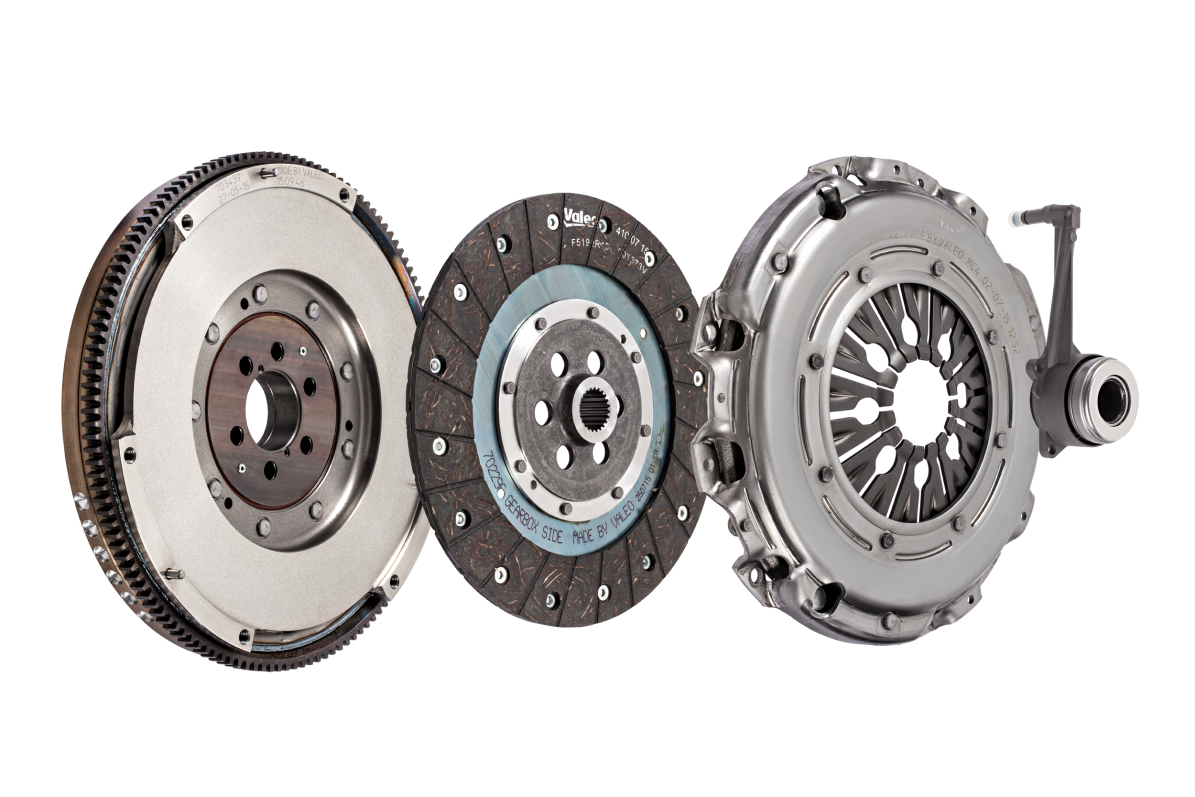 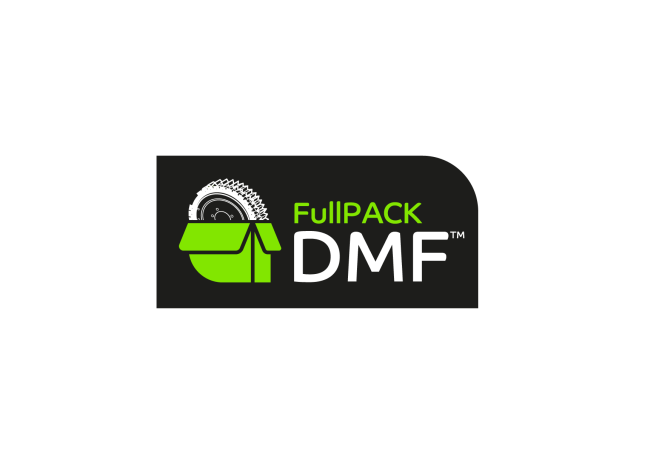 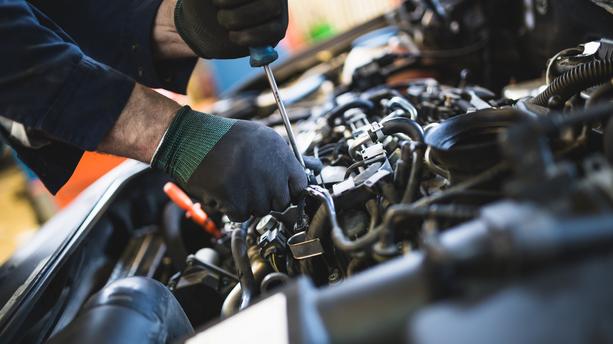 COMPETITIVE 

More competitive than individual components
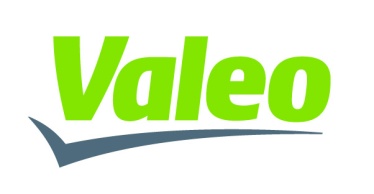 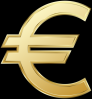 FullPACK DMFTM
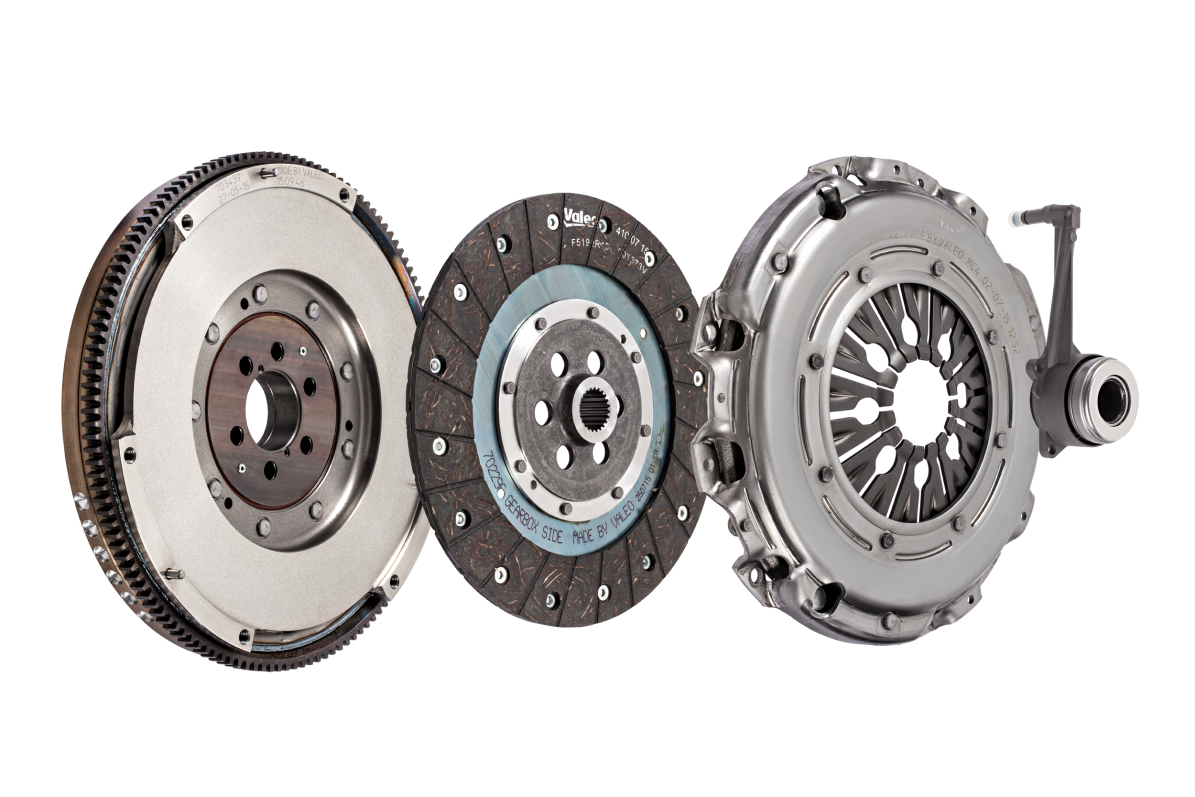 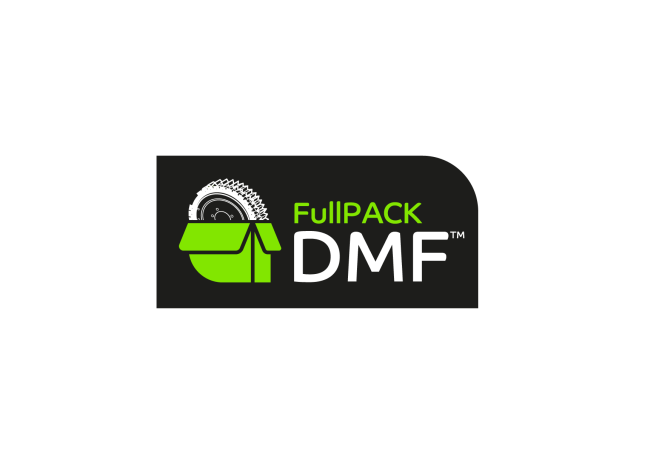 ALL-IN-ONE

Quicker choice
Easier to order
No mismatch of components
Easier to fit (bolts included)
GROWING MARKET
115
MILLION
vehicles equipped with DMF in Europe
QUALITY ENGAGEMENT

O.E. specifications for all components certified by Valeo
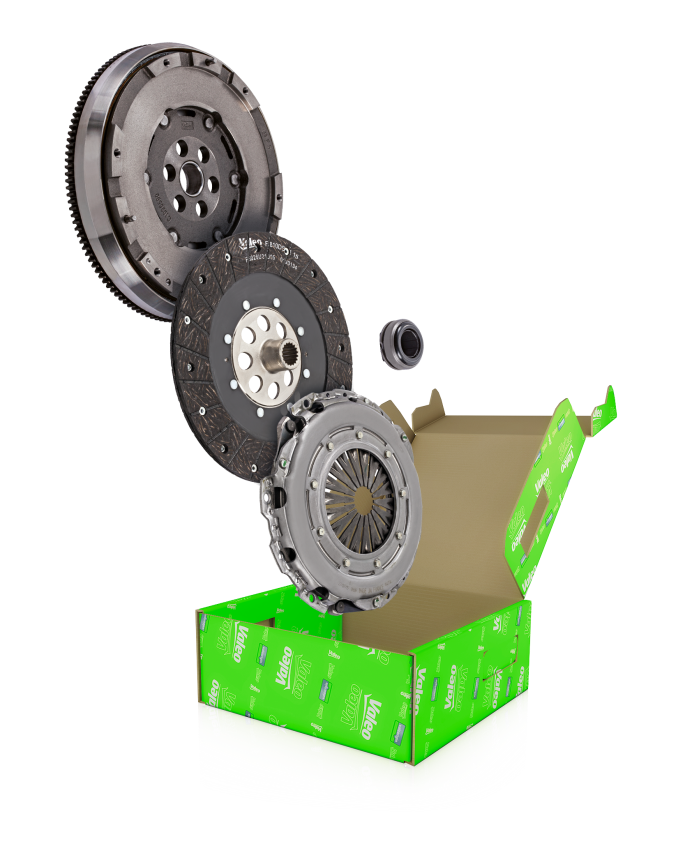 [Speaker Notes: Why is Valeo a legitimate player for the aftermarket solution in this range?
Legitimacy via technology or beacause leader or because OE adquisitions
Market share OE or growth OE
Innovation OE/IAM
Quality references (awards)
Integration in Valeo Group strategy (smart, green solutions...)
Product regognition IAM or OE]
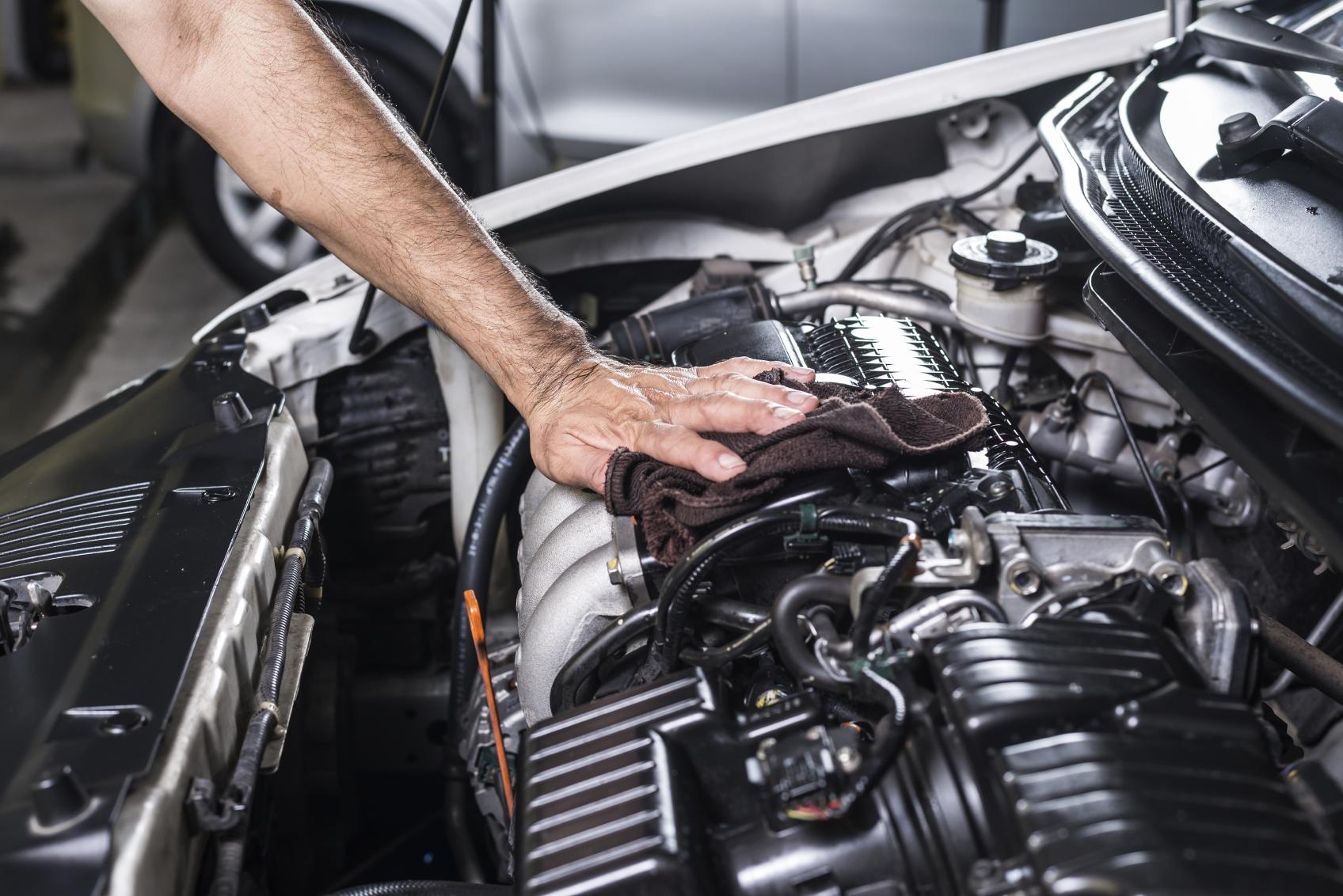 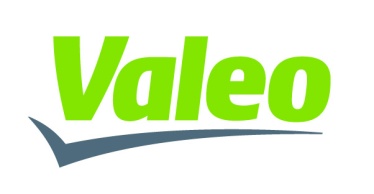 DMF RANGE OFFER
GROWTH OPPORTUNITIES
Develop your business in the most simple way: with Valeo Service
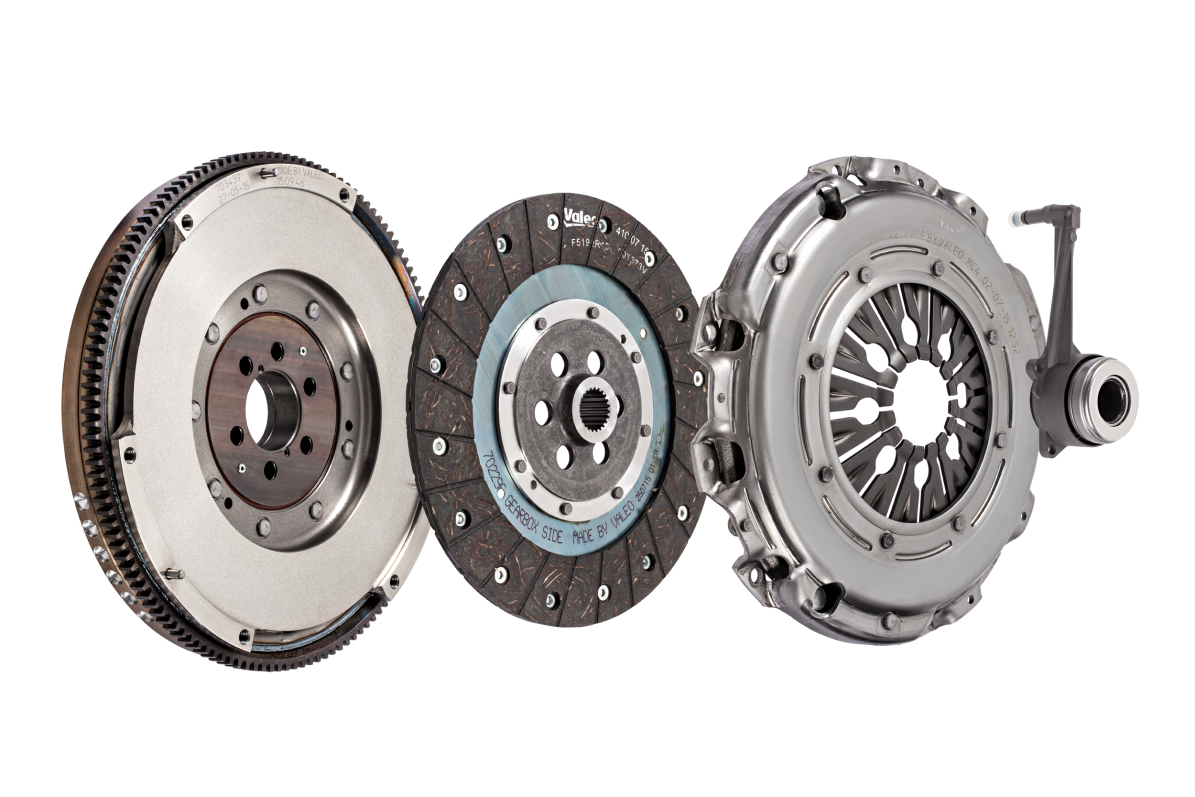 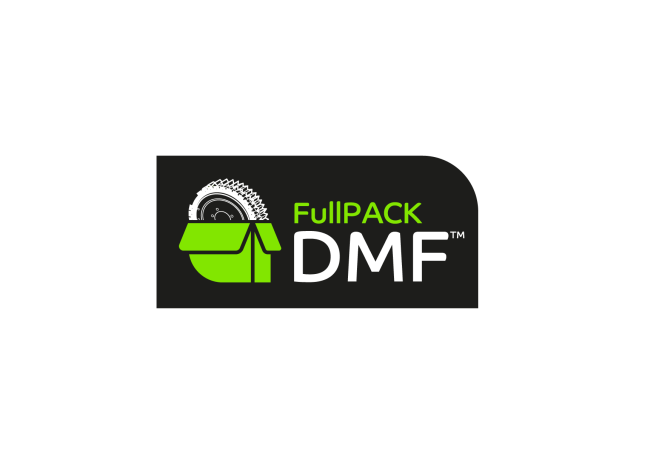 z
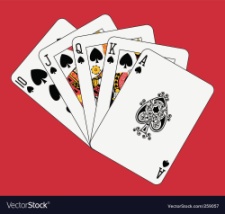 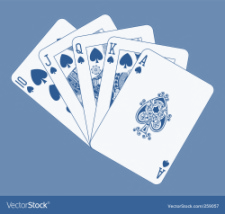 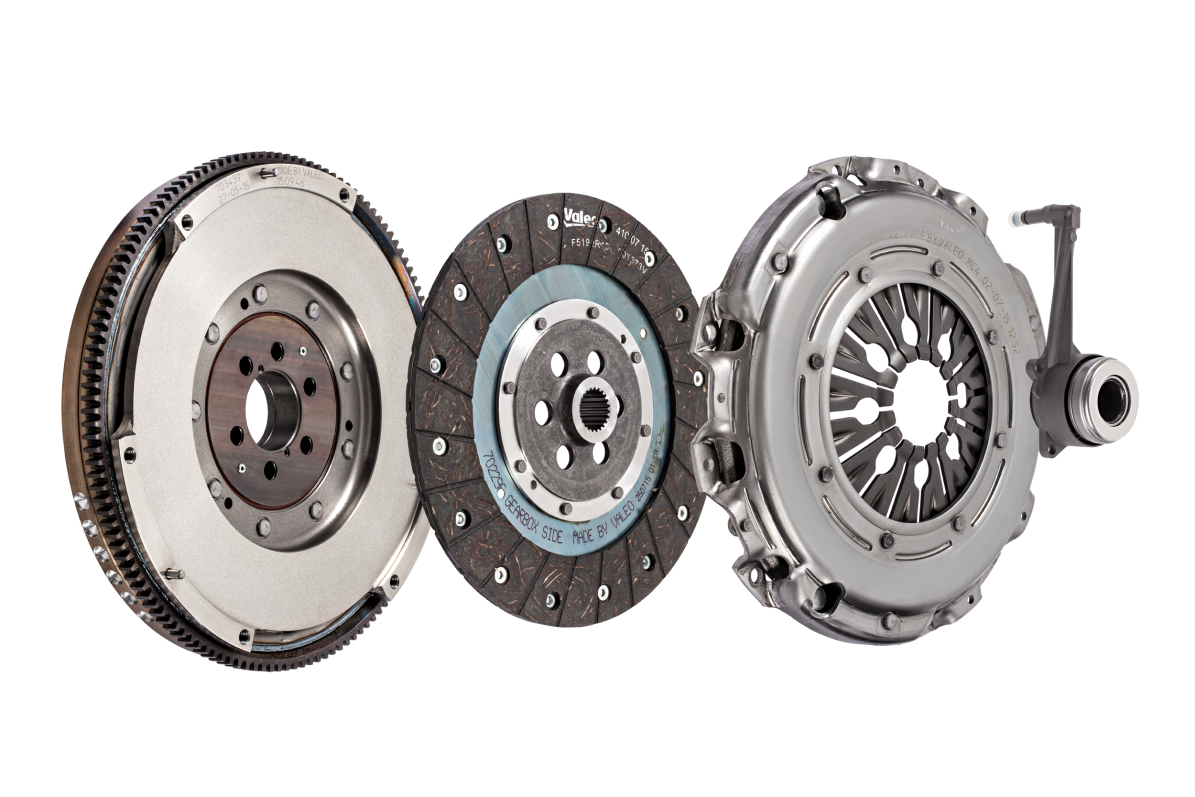 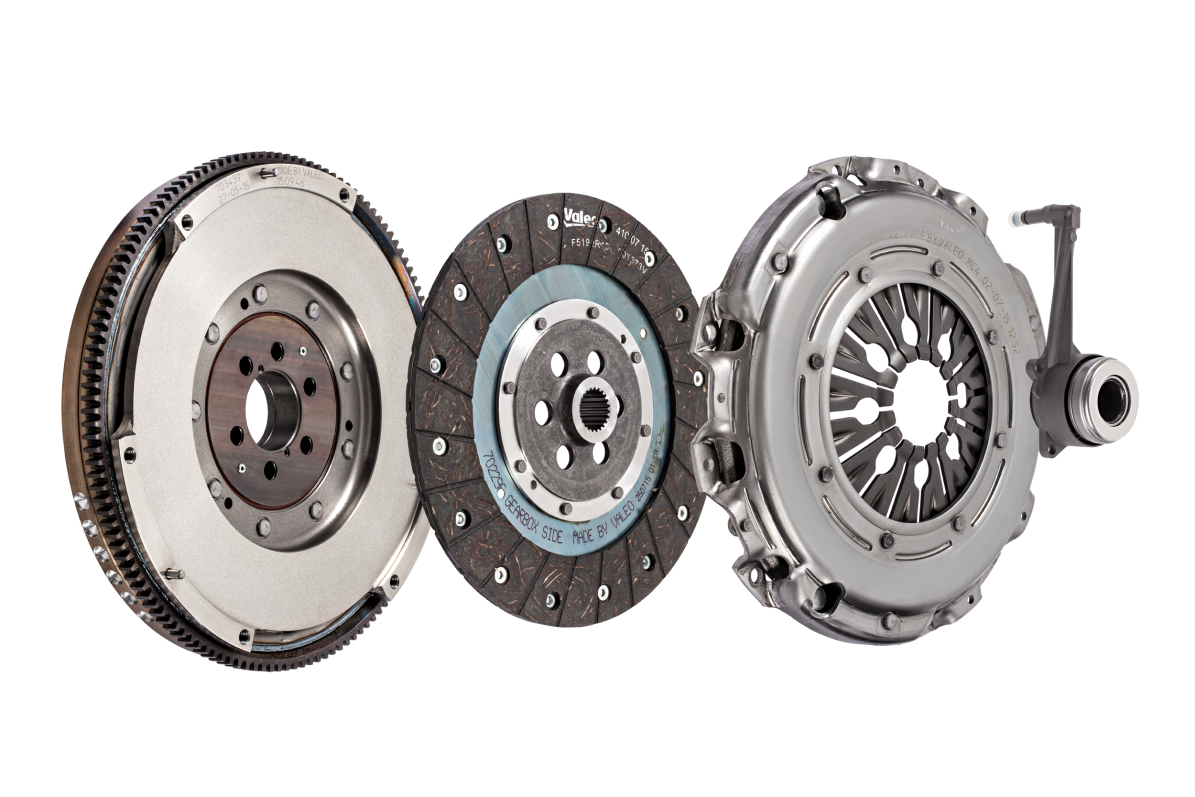 THE ESSENTIALS
CHOOSE THE RIGHT CARDS
NEW CARDS
MAKE A DIFFERENCE WITH VALEO